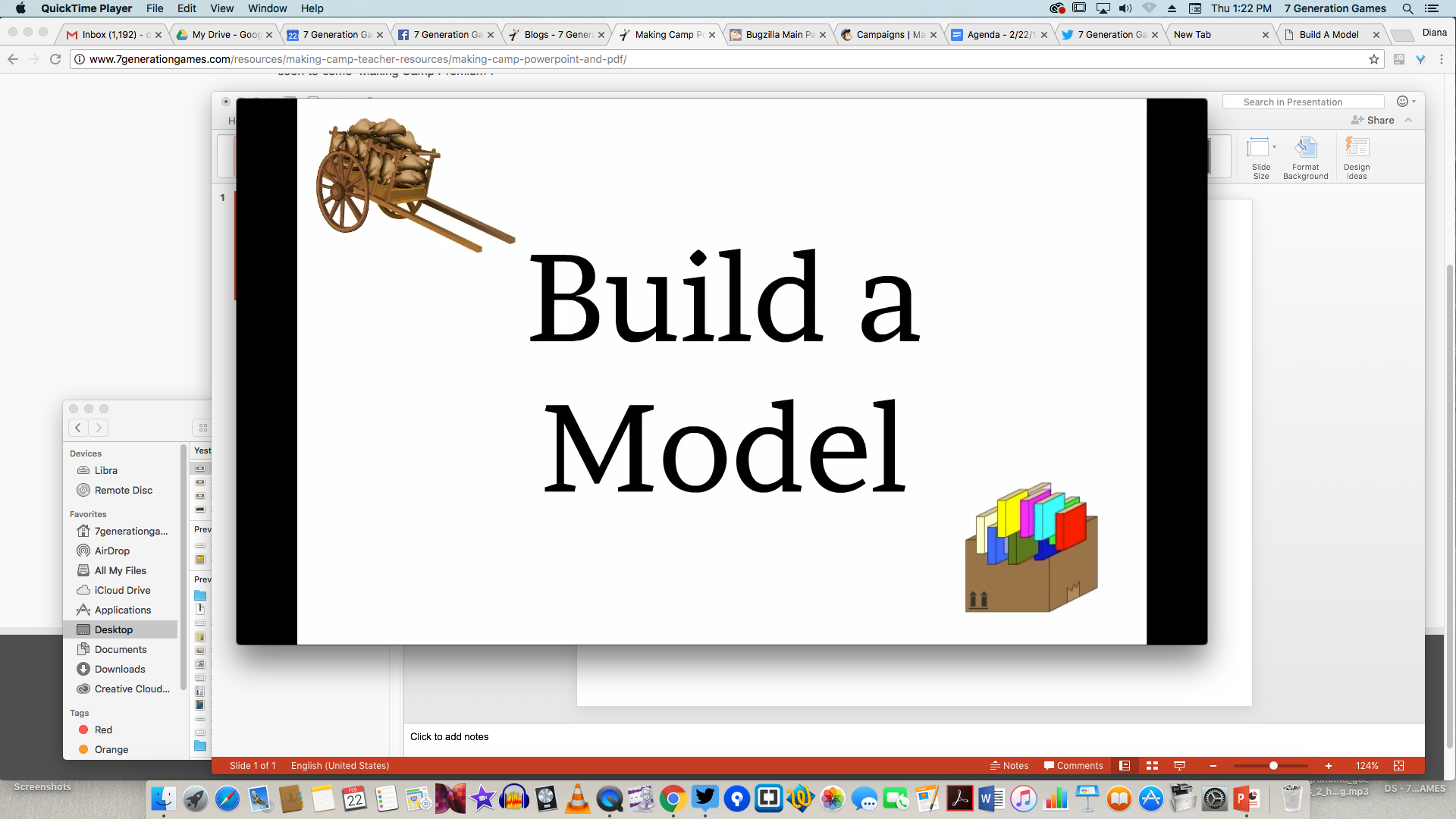 Construye un Modelo
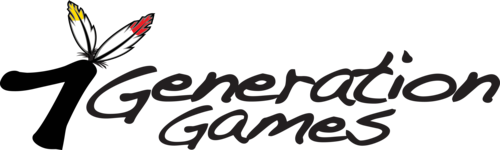 ESTRATEGIA DE RESOLUCIÓN DE PROBLEMAS
Construye un modelo

Una manera de resolver un problema es construyendo un modelo
Construye un modelo
Toma un problema matemático y construye un modelo a partir de la información que te entrega.
EjemplO
Te estás mudando con tu tribu a través de las planicies y necesitas empacar alfombras de búfalo para intercambiar. Cada carreta tiene capacidad para 12 alfombras y tienes 5 carretas para llenar. ¿Cuántas alfombras de búfalo puedes empacar?

 ¡Construye un modelo!
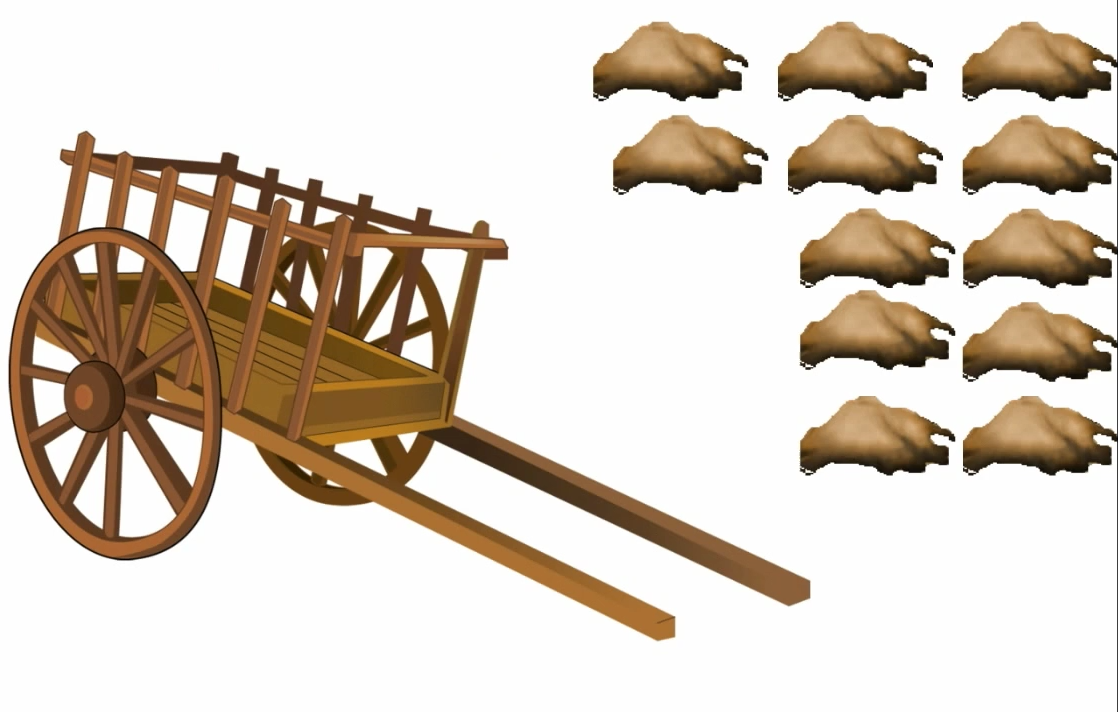 Una carreta tiene capacidad 
para 12 alfombras
Tenemos 5 carretas
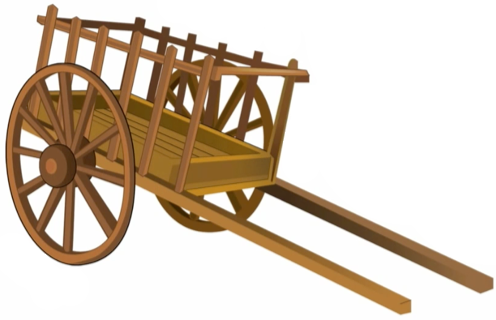 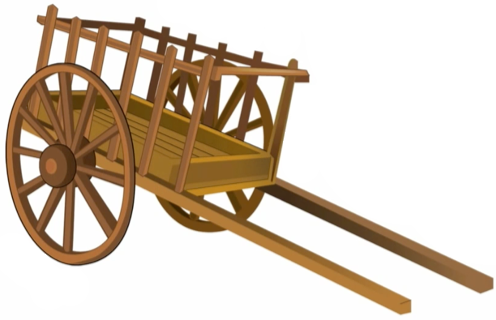 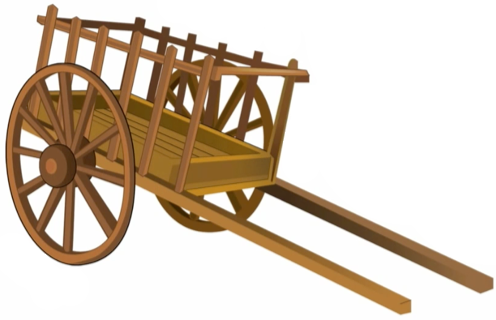 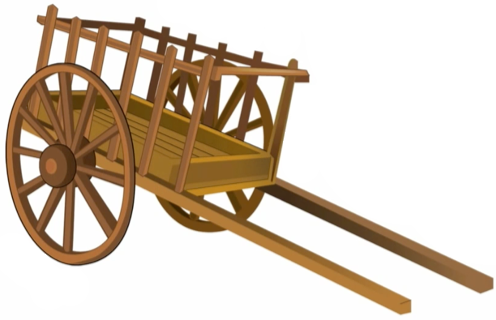 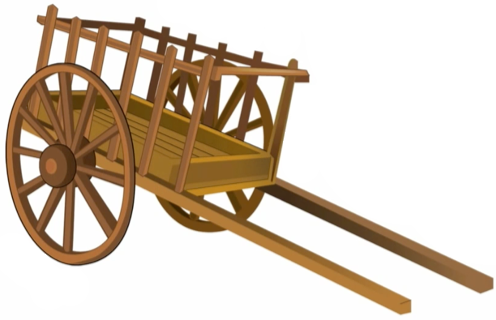 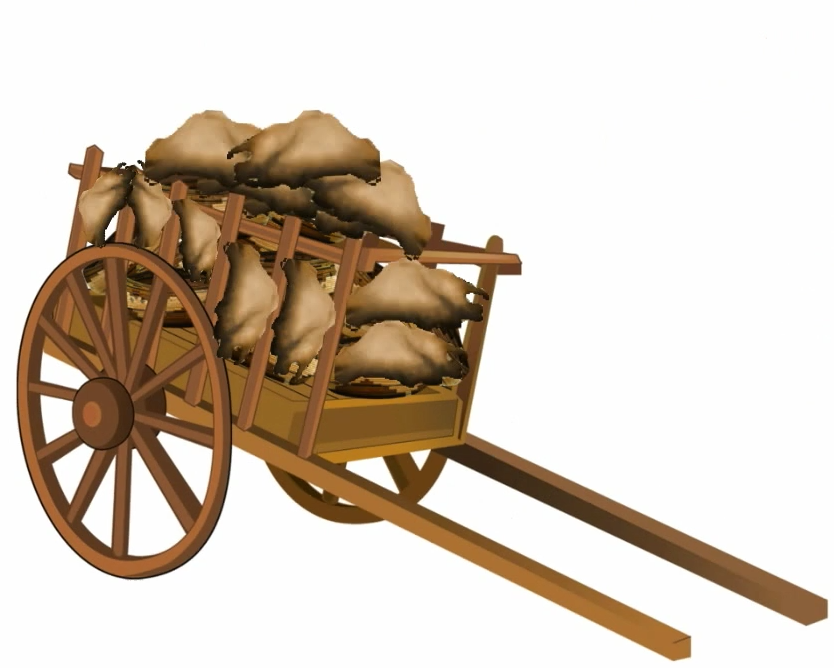 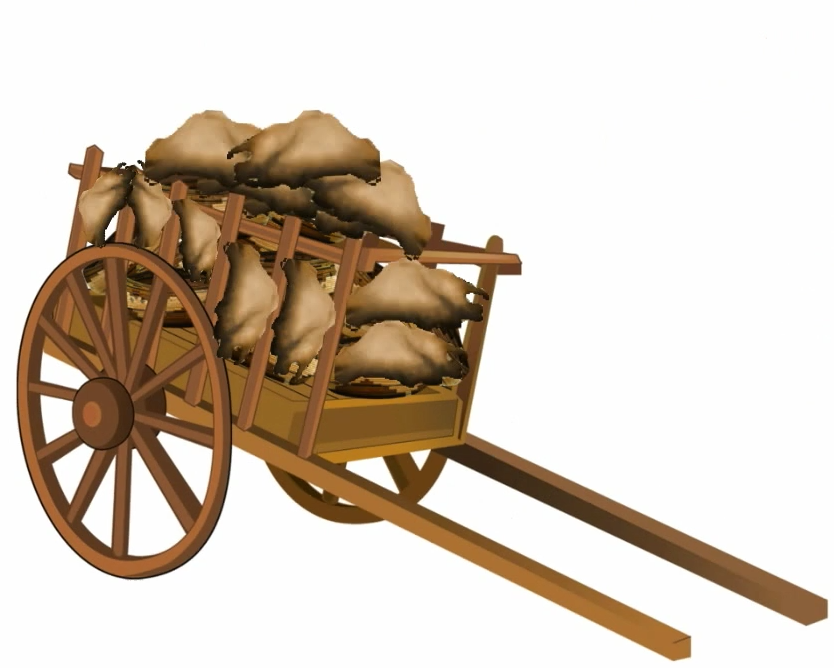 Cada carreta contiene 12 alfombras
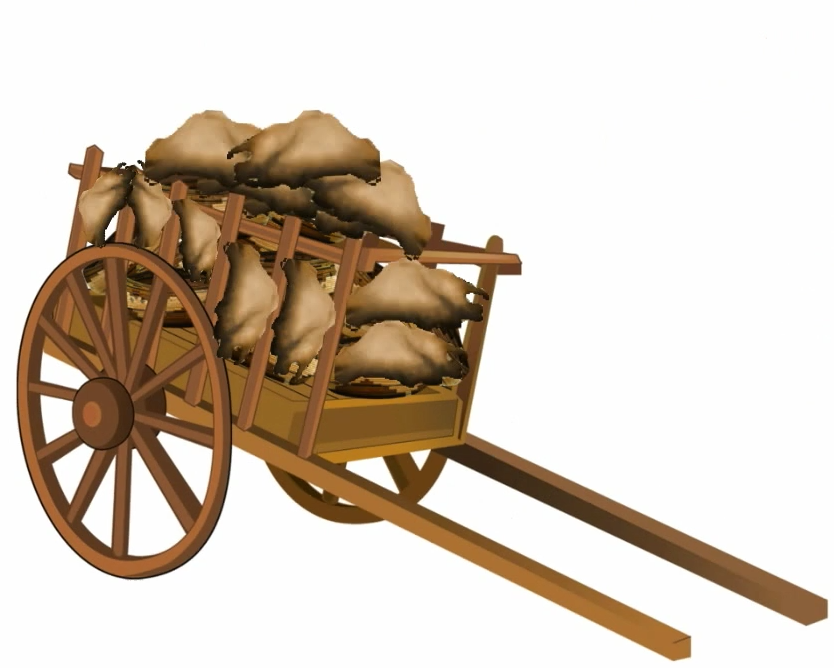 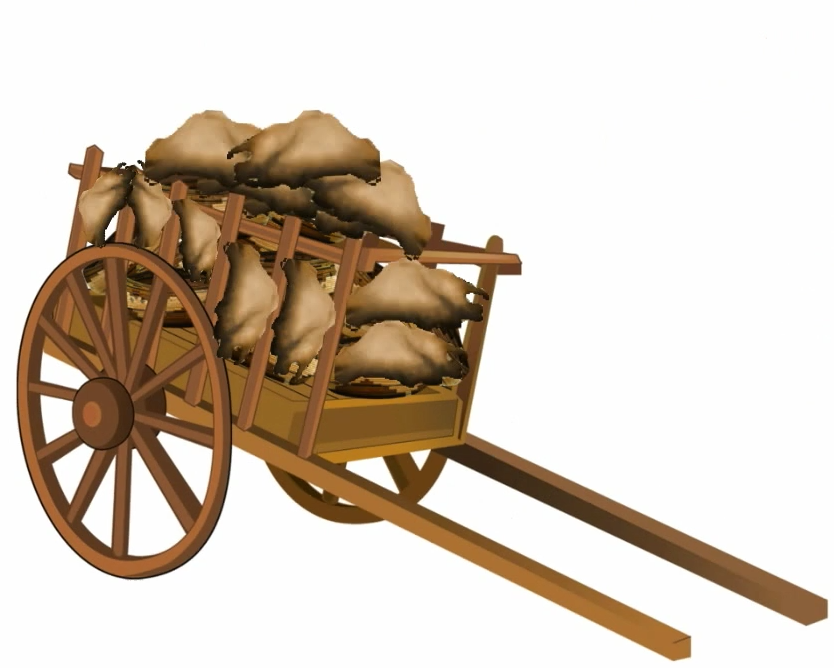 ¿Cuántas alfombras temenos?
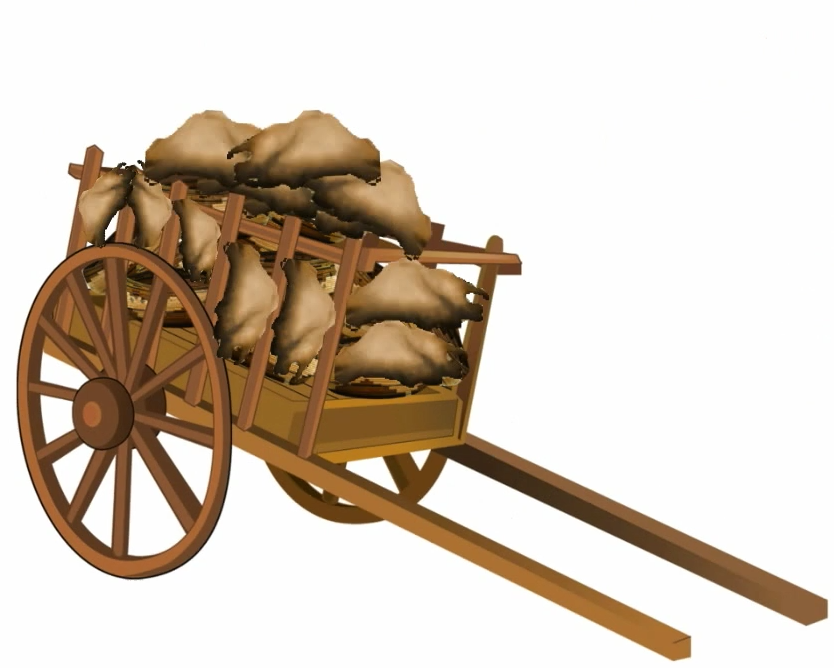 12 + 12 + 12 + 12 + 12 = ?
5 x 12 = ?
60
Esto no tiene que ser sólo con alfombras. 
¡Puedes usar esta estrategia para cualquier cosa!
Otro ejemplo
La profesora le pide a la clase que guarden sus libros porque se cambiarán de sala.
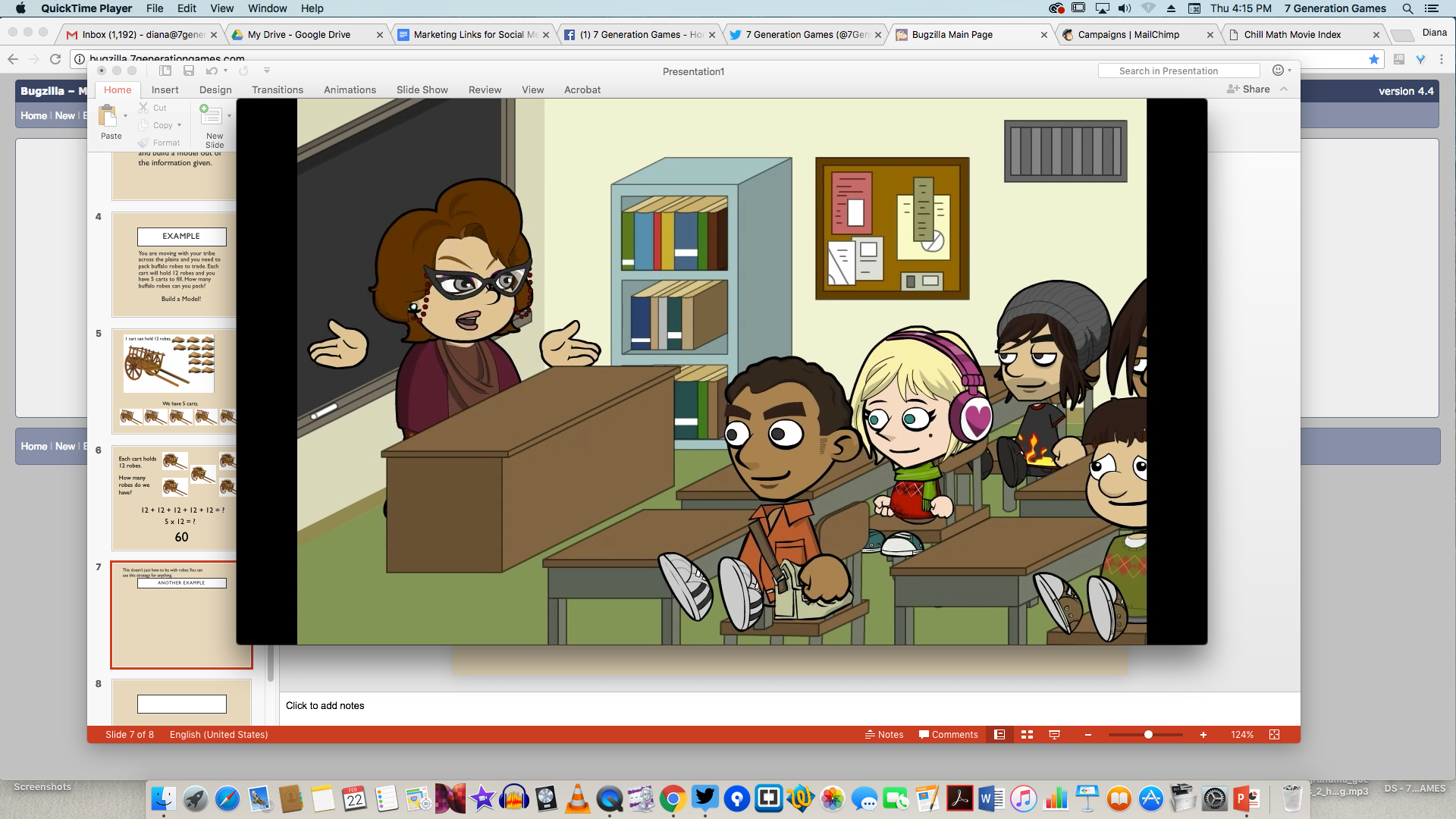 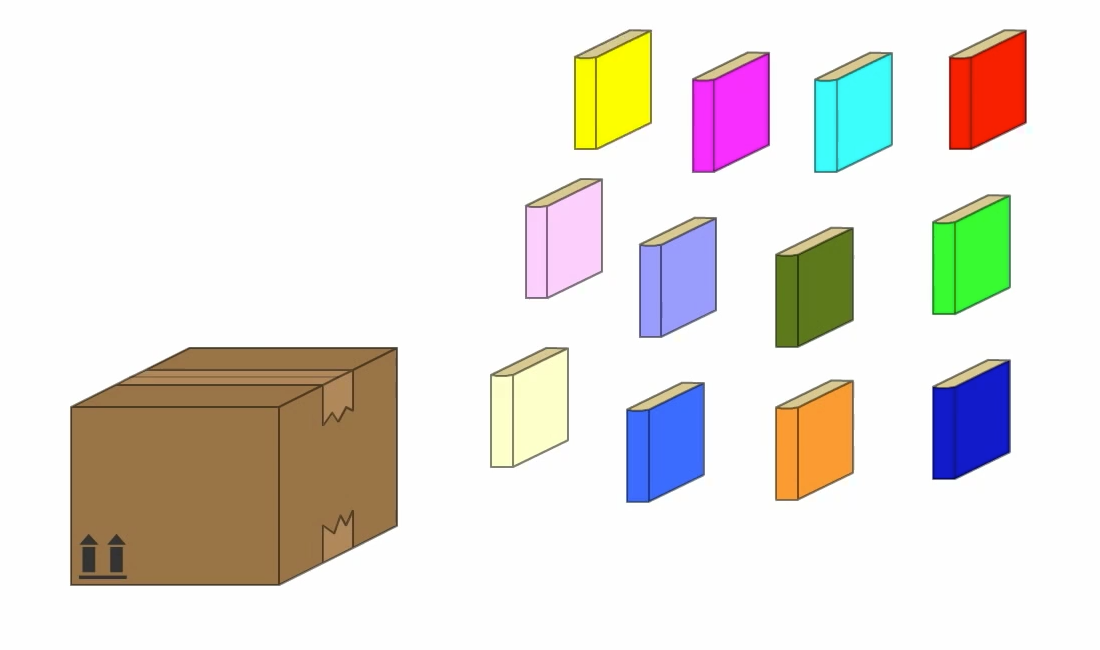 En una caja caben 12 libros.
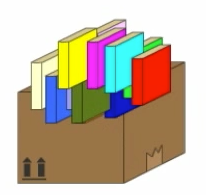 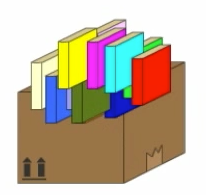 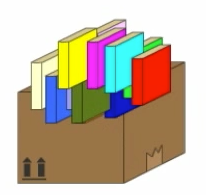 3
2
1
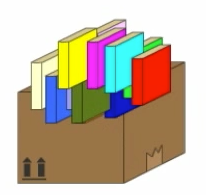 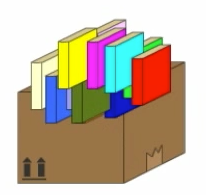 5
4
Tienes que empacar 5 cajas
12 + 12 + 12 + 12 + 12 = ?
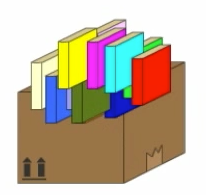 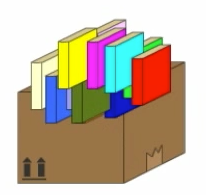 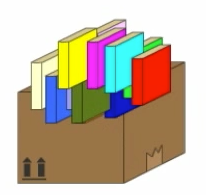 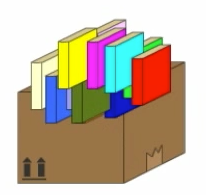 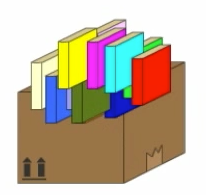 12 + 12 + 12 + 12 + 12 =
O
12 x 5 =
60
Visit                                                     at 

www.7generationgames.com
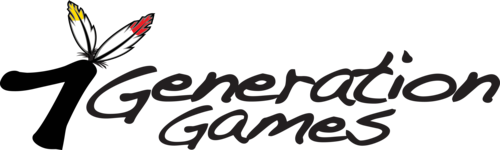